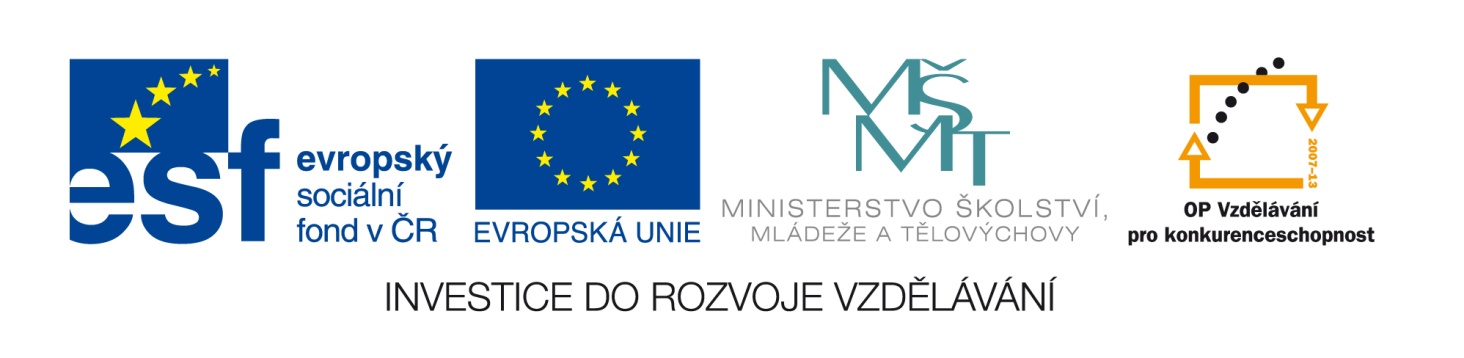 Tento vzdělávací materiál vznikl v rámci projektu EU – peníze školám
Název projektu : Objevujeme svět kolem násReg. číslo projektu: CZ.1.07/1.4.00/21.2040
Tabulkový procesor Excel – průvodce grafem
1. označení oblasti
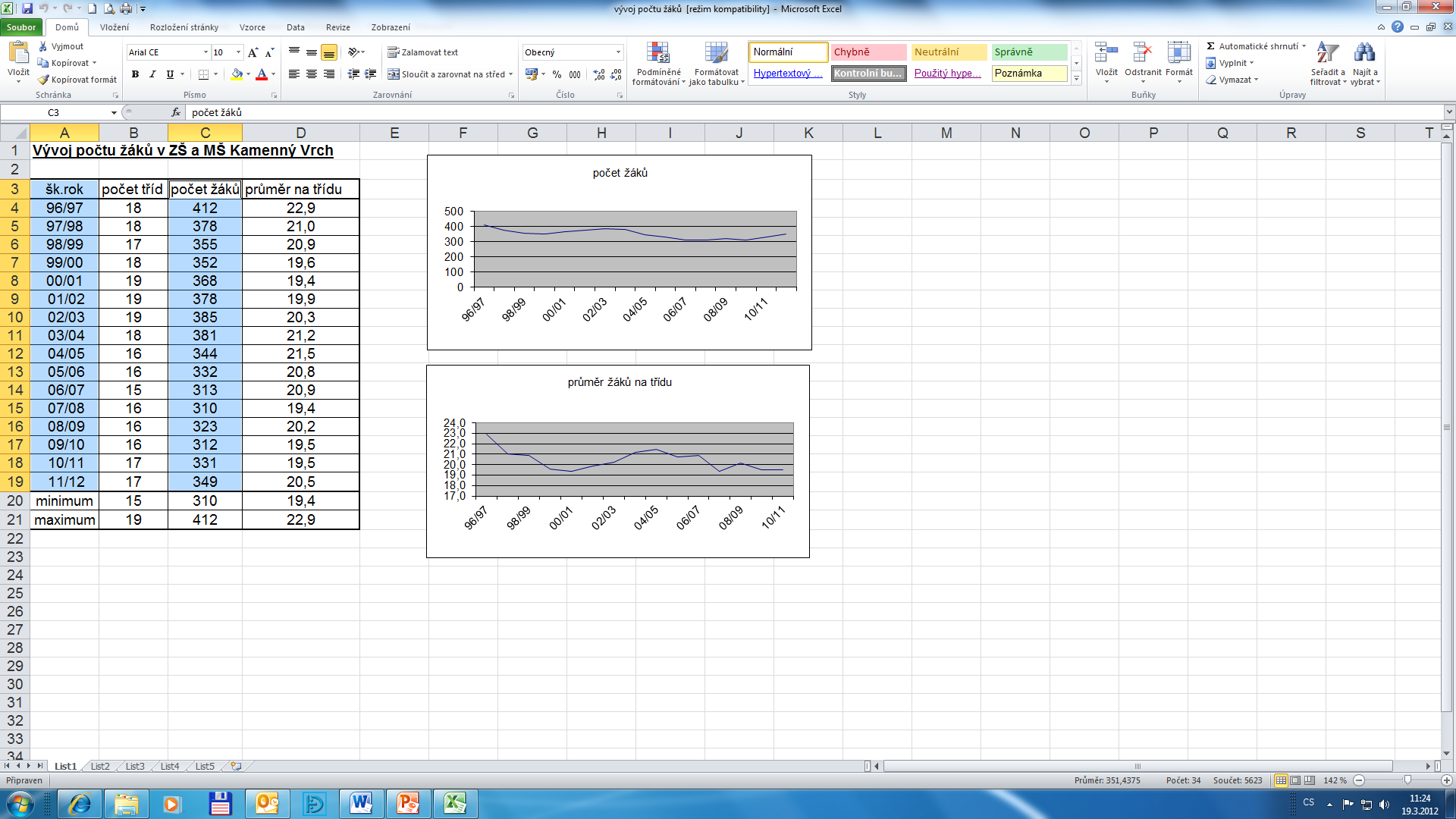 Pokud jsou oblasti pro tvorbu grafu oddělené, musí se při označování druhé části držet tlačítko Ctrl.
2. výběr typu grafu
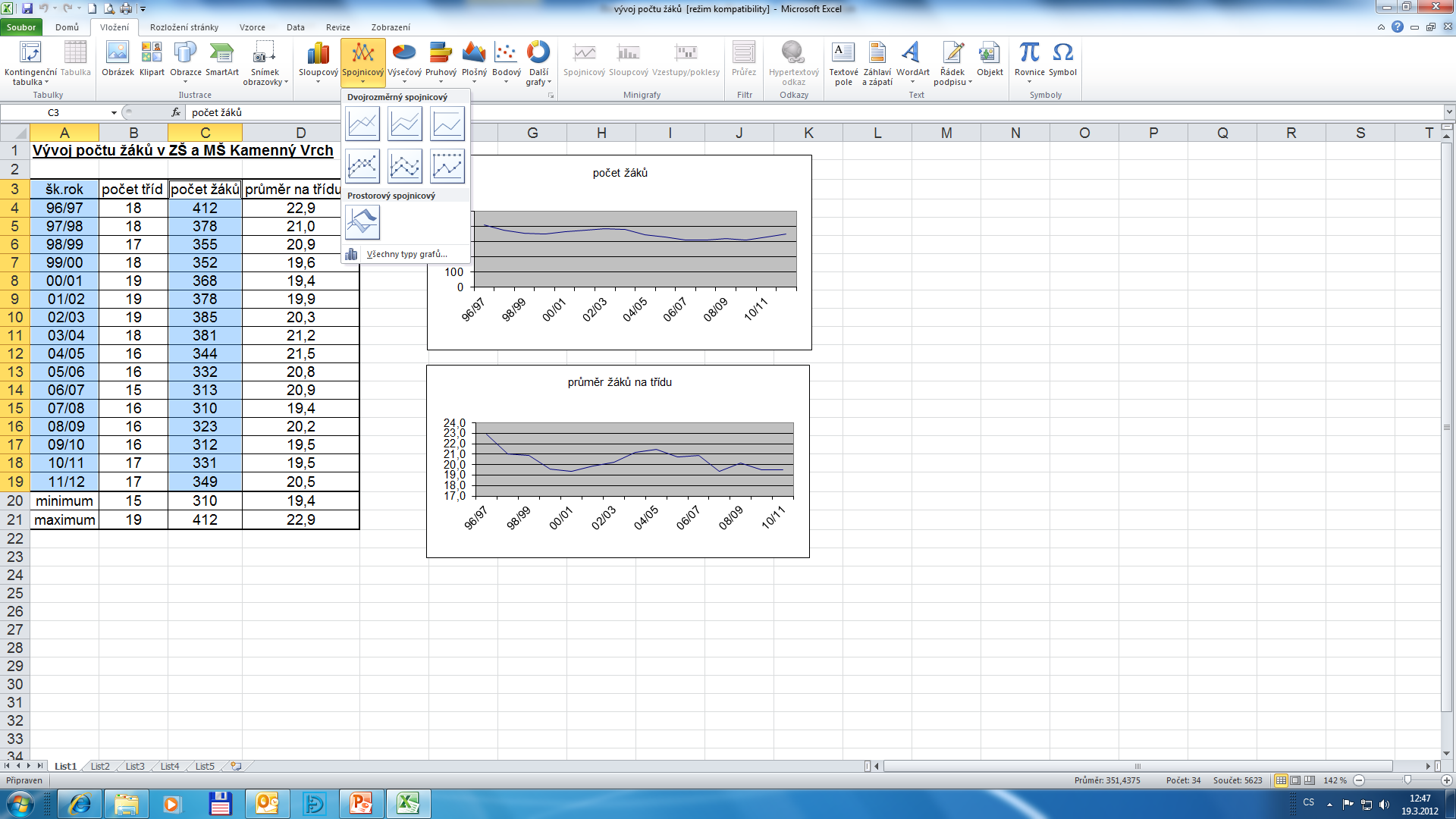 3. úprava grafu a další volby
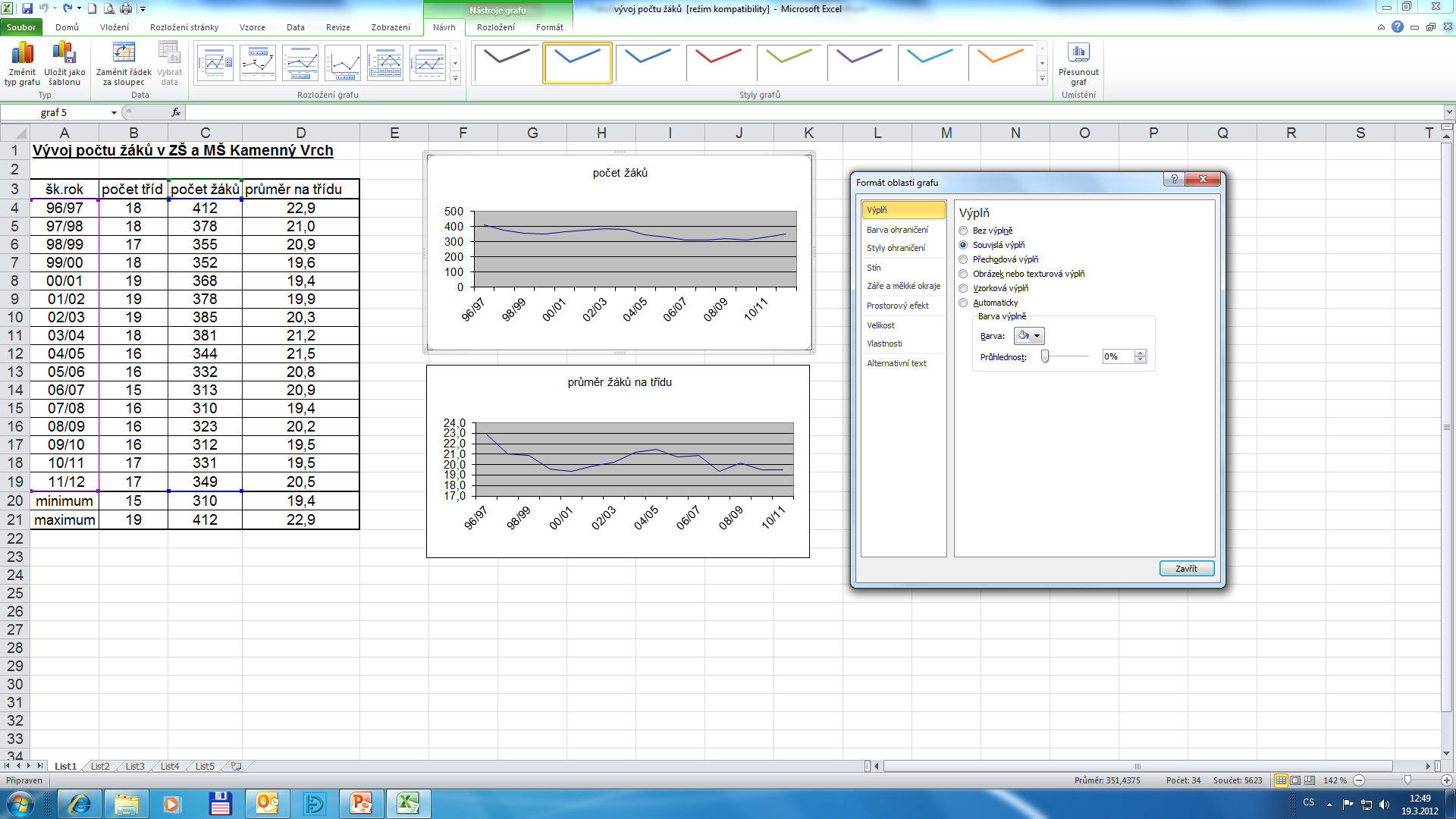 Dvojitý klik na grafu nebo pravé tlačítko a volba Formát oblasti grafu
Název projektu : Objevujeme svět kolem násReg. číslo projektu: CZ.1.07/1.4.00/21.2040
Autor : Mgr. Martin Kolský 
Období vytvoření výukového materiálu : březen 2012 
Vzdělávací obor : Informatika pro 8. ročník
Anotace : Prezentace vysvětluje základní postup při tvorbě grafu v tabulkovém procesoru Excel.
Očekávaný výstup : Žák dokáže vytvořit graf.
Obrazový zdroj : Microsoft® Office 2010 Proofing Tools